Compound Measures:Pressure
Intelligent Practice
Silent 
Teacher
Narration
Your Turn
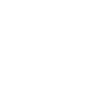 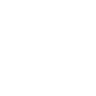 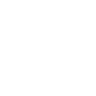 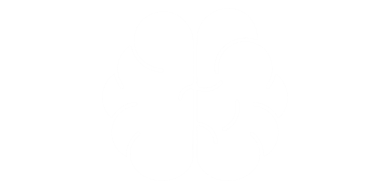 An object with an area of 5 m2 exerts a force of 10 N. 
Find the pressure.
Practice
Worked Example
Your Turn
An object with an area of 5 m2 exerts a force of 10 N. Find the pressure.
An object with an area of 2 m2 exerts a force of 10 N. Find the pressure.
ANSWER
2 N/m2
@stevebishop100
An object with an area of _____m2 exerts a force of _____N. Find the pressure.
1 m2 with 60N   
2 m2 with 60N   
3 m2 with 60N   
4 m2 with 60N   
5 m2 with 60N   
6 m2 with 60N
3 m2 with 20N   
3 m2 with 30N   
3 m2 with 40N   
3 m2 with 50N   
3 m2 with 70N   
3 m2 with 80N
@stevebishop100
An object with an area of _____m2 exerts a force of _____N. Find the pressure.
1 m2 with 60N   
2 m2 with 60N   
3 m2 with 60N   
4 m2 with 60N   
5 m2 with 60N   
6 m2 with 60N
3 m2 with 20N   
3 m2 with 30N   
3 m2 with 40N   
3 m2 with 50N   
3 m2 with 70N   
3 m2 with 80N
60 N/m2

30 N/m2

20 N/m2

15 N/m2

12 N/m2

10 N/m2
6.67 N/m2

10 N/m2

13.33 N/m2

16.67 N/m2

23.33N/m2

26.67 N/m2
@stevebishop100
Worked Example
Your Turn
An object was a cross-sectional area of 2 m2 exerts a pressure of 40 N/m2. Find the force.
An object was a cross-sectional area of 2 m2 exerts a pressure of 10 N/m2. Find the force.
ANSWER
20 N
@stevebishop100
An object was a cross-sectional area of _____  m2 exerts a pressure of _____ N/m2. Find the force.
1 m2 a pressure of 20 N/m2
2 m2 a pressure of 20 N/m2
3 m2 a pressure of 20 N/m2
4 m2 a pressure of 20 N/m2
5 m2 a pressure of 20 N/m2
6 m2 a pressure of 20 N/m2
2 m2 a pressure of 40 N/m2
2 m2 a pressure of 50 N/m2
2 m2 a pressure of 60 N/m2
2 m2 a pressure of 70 N/m2
2 m2 a pressure of 80 N/m2
2 m2 a pressure of 90 N/m2
@stevebishop100
An object was a cross-sectional area of _____  m2 exerts a pressure of _____ N/m2. Find the force.
1 m2 a pressure of 20 N/m2
2 m2 a pressure of 20 N/m2
3 m2 a pressure of 20 N/m2
4 m2 a pressure of 20 N/m2
5 m2 a pressure of 20 N/m2
6 m2 a pressure of 20 N/m2
2 m2 a pressure of 40 N/m2
2 m2 a pressure of 50 N/m2
2 m2 a pressure of 60 N/m2
2 m2 a pressure of 70 N/m2
2 m2 a pressure of 80 N/m2
2 m2 a pressure of 90 N/m2
20 N

40 N

60 N

80 N

100 N

120 N
80 N

100 N

120 N

140 N

160 N

180 N
@stevebishop100